Выжигание по дереву
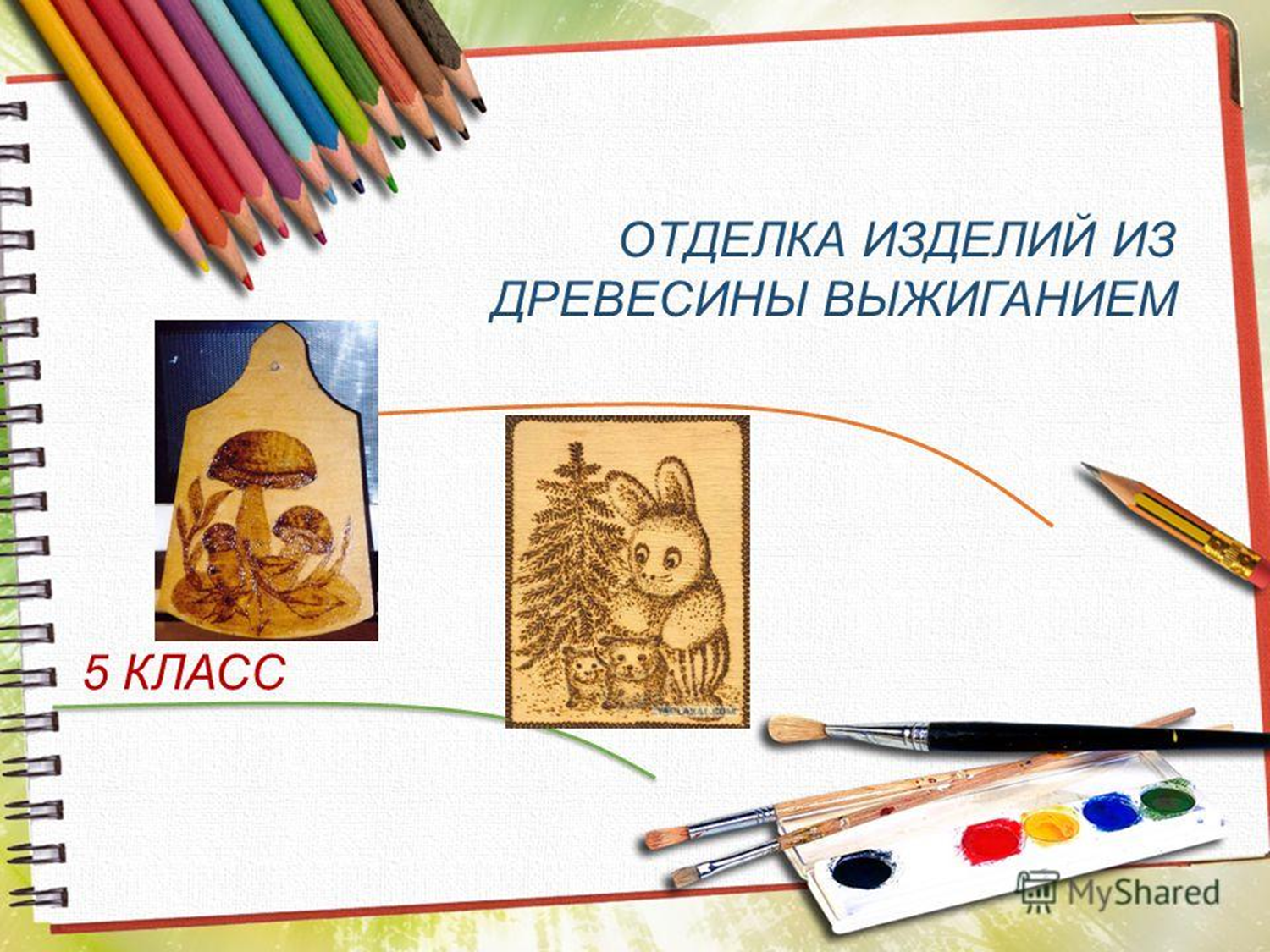 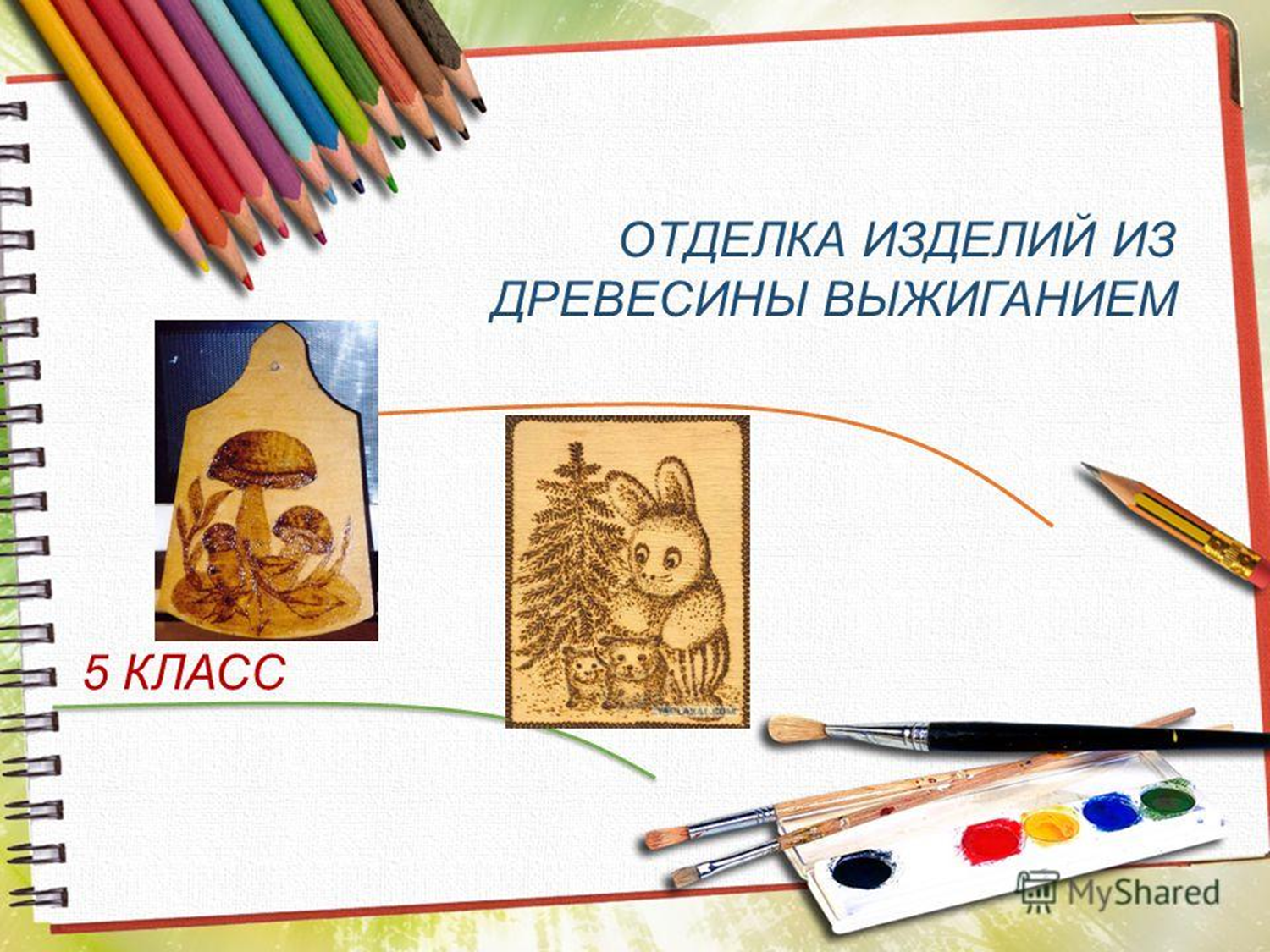 Учитель технологииН.Е. Черных
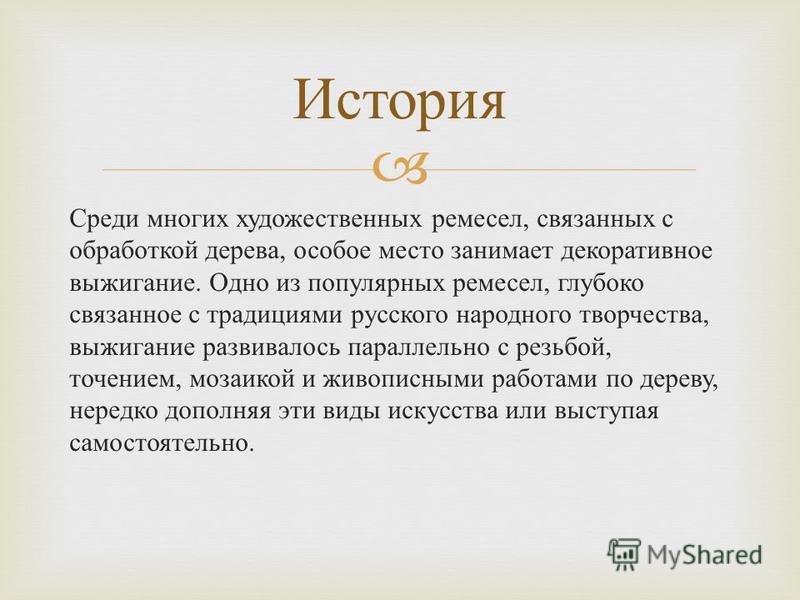 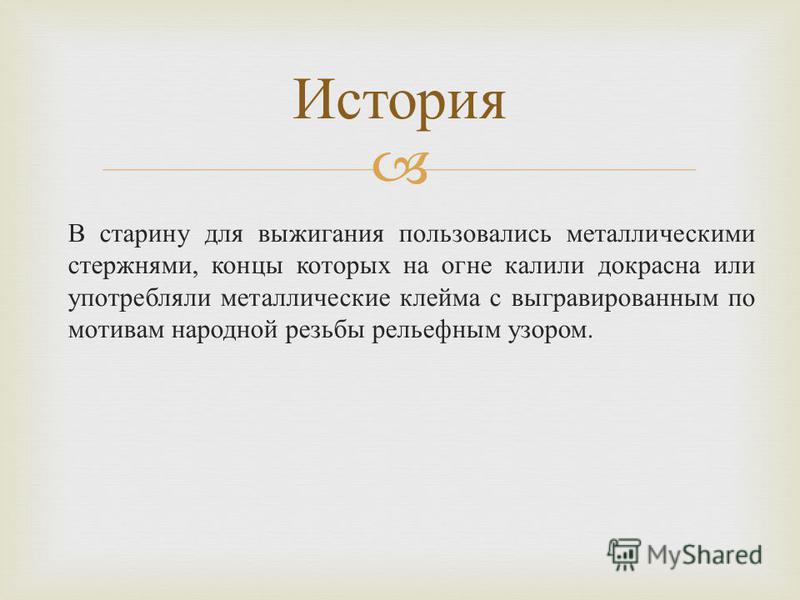 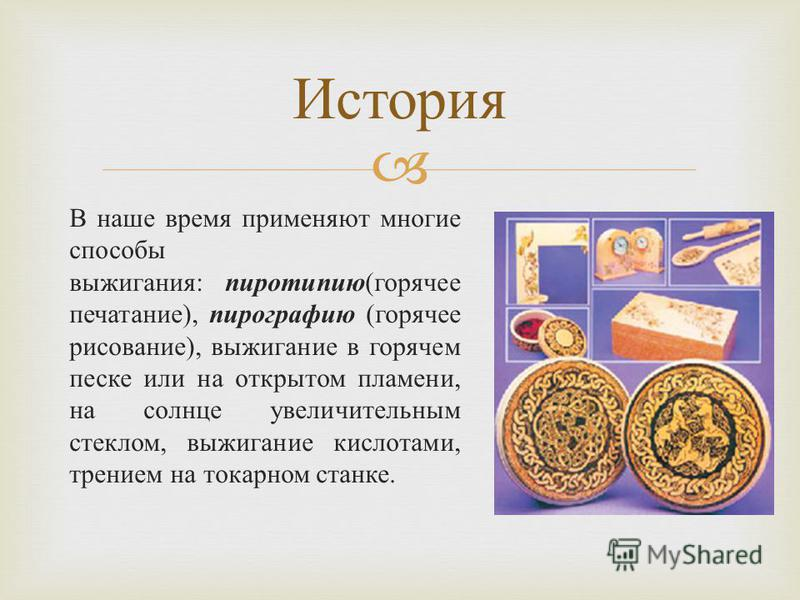 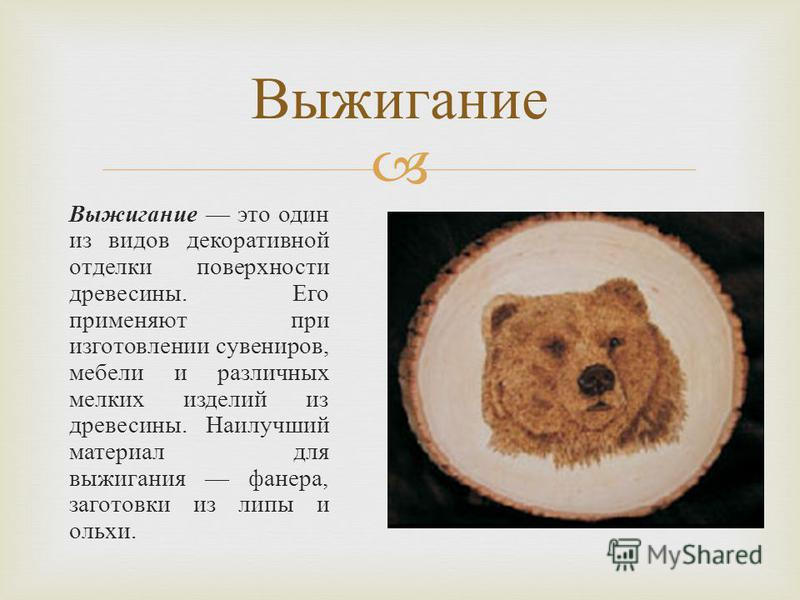 Породы древесины
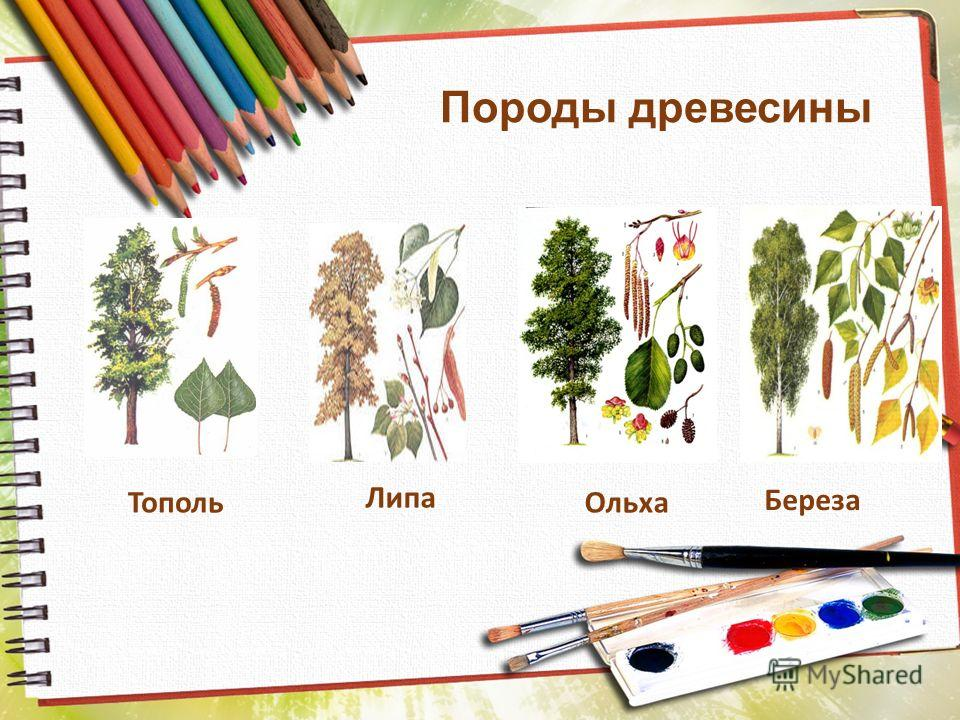 Прибор для выжигания
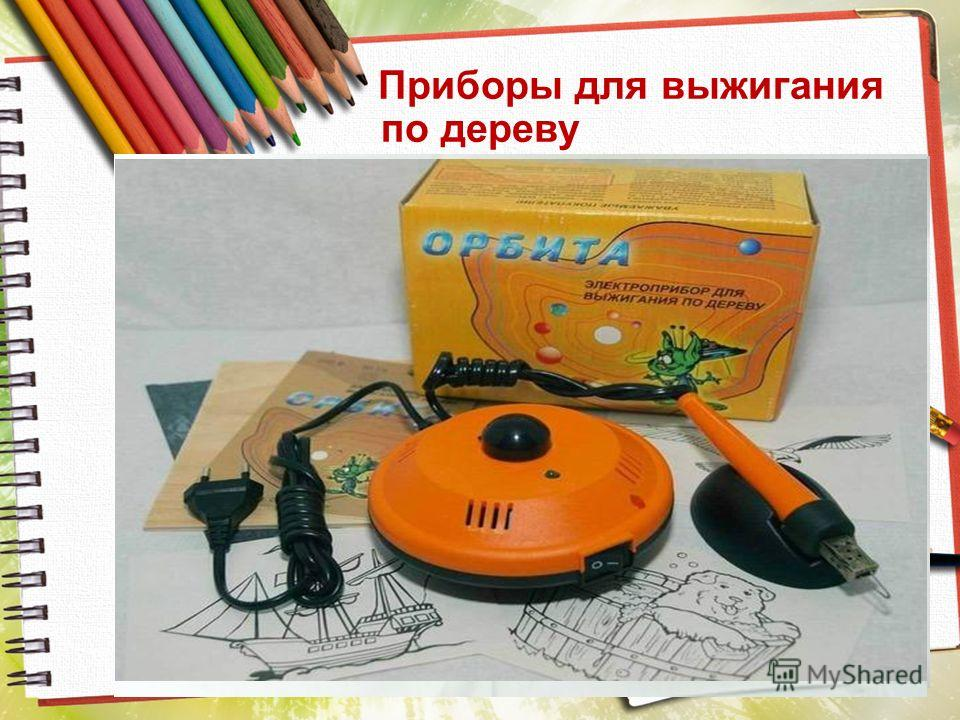 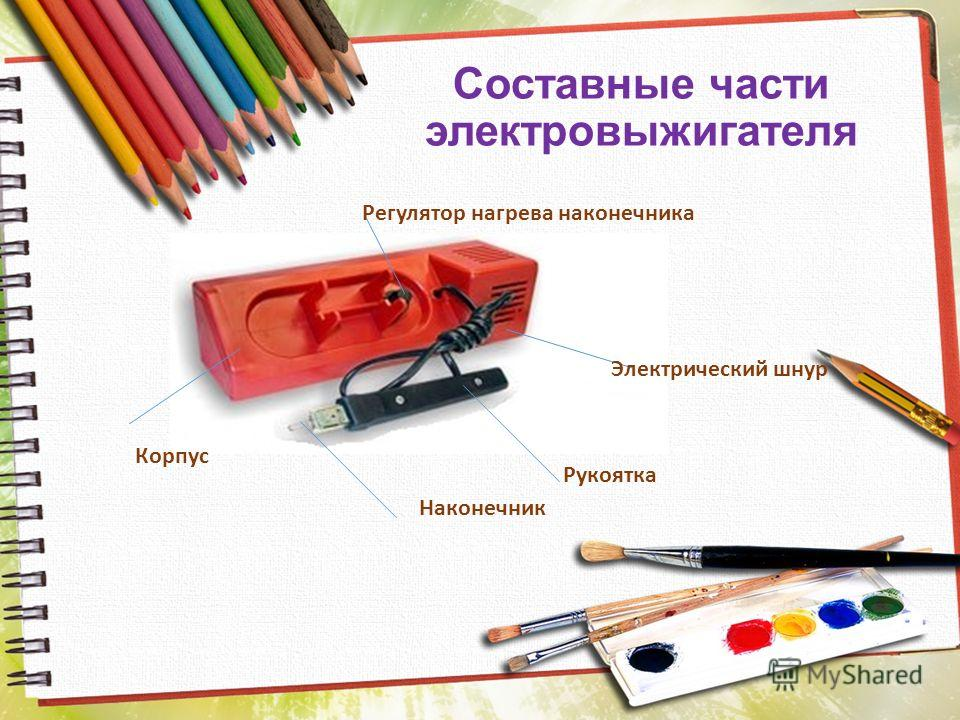 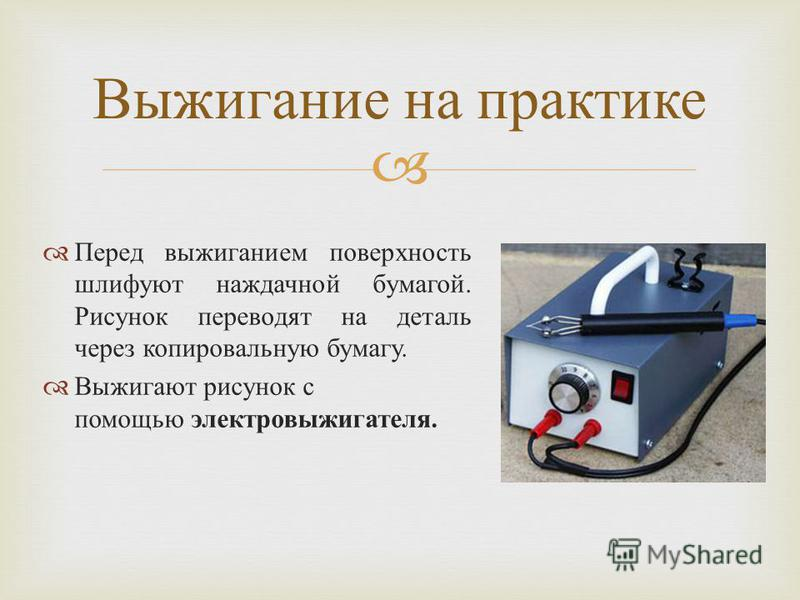 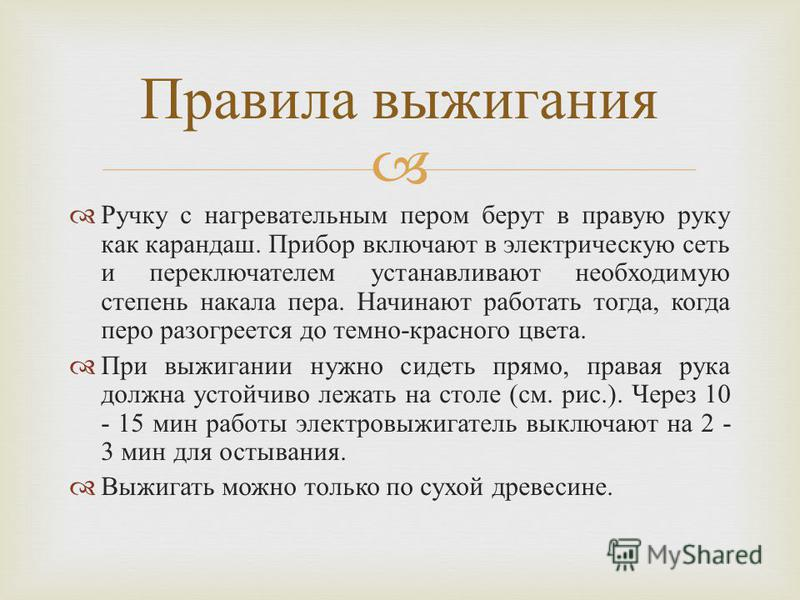 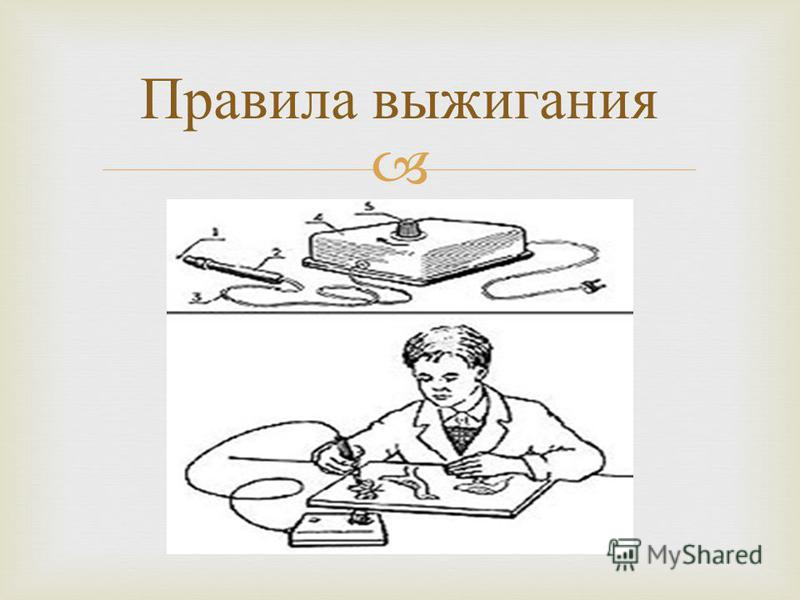 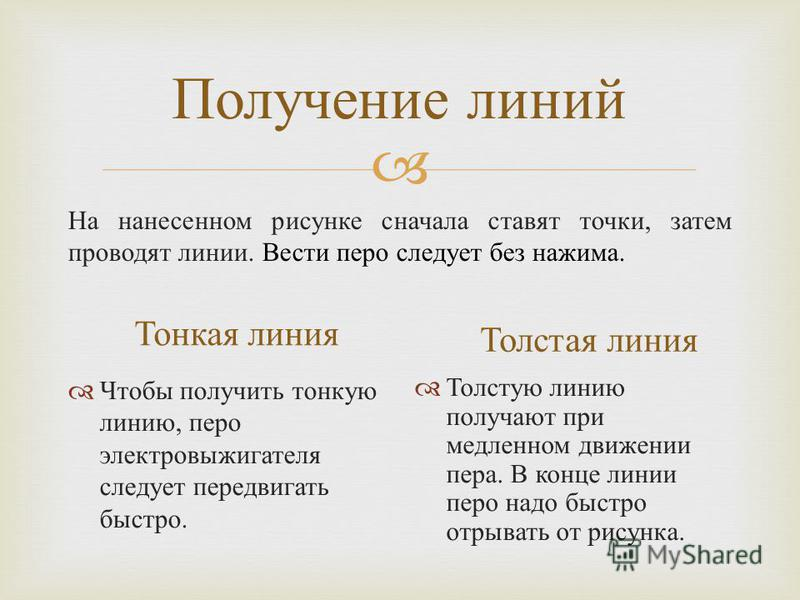 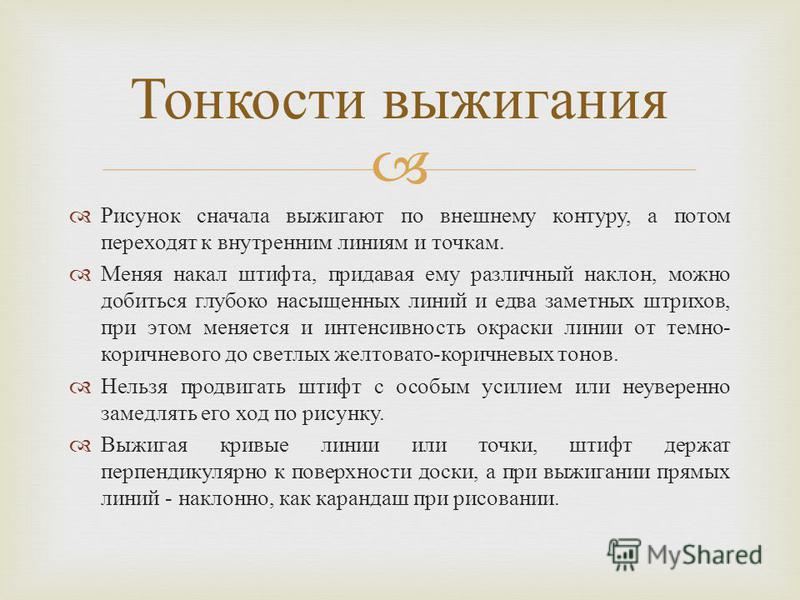 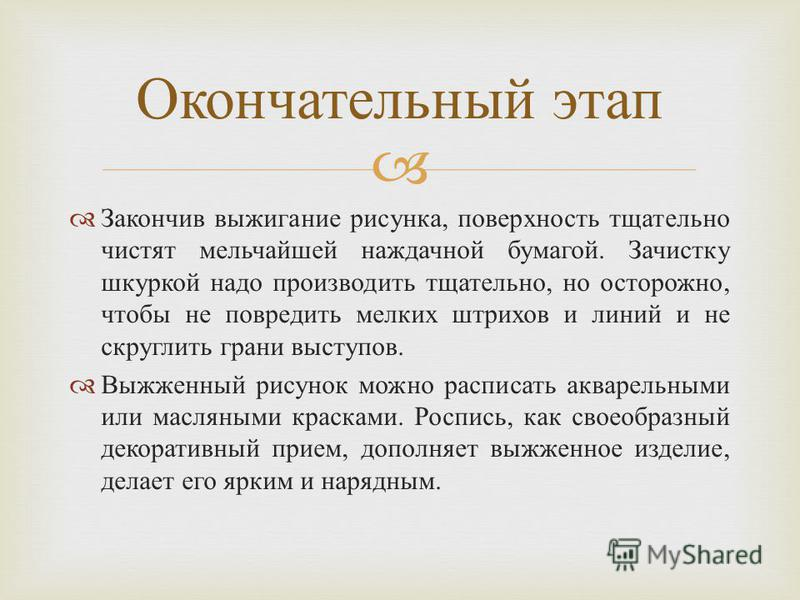 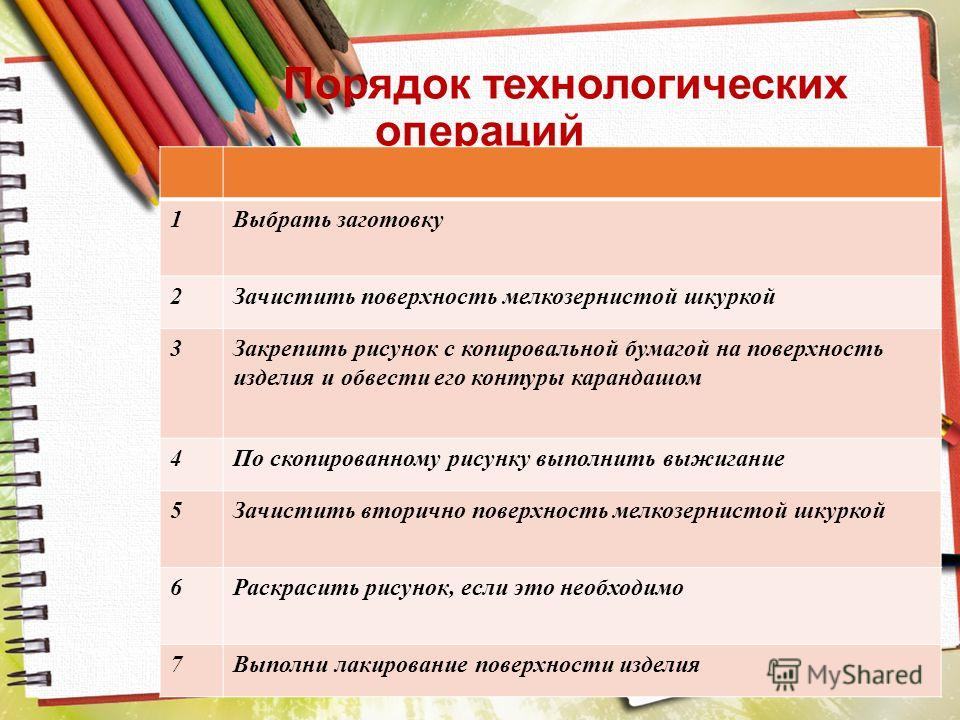 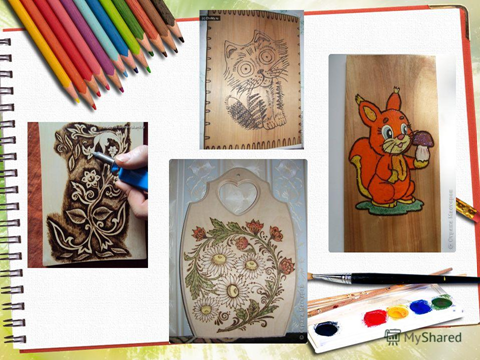 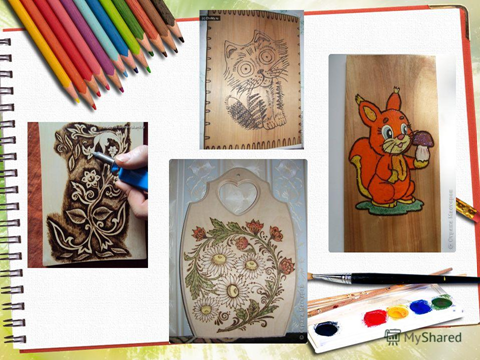 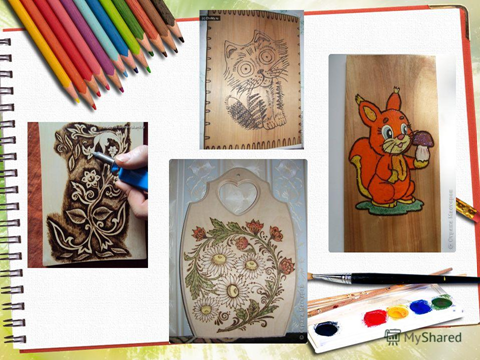 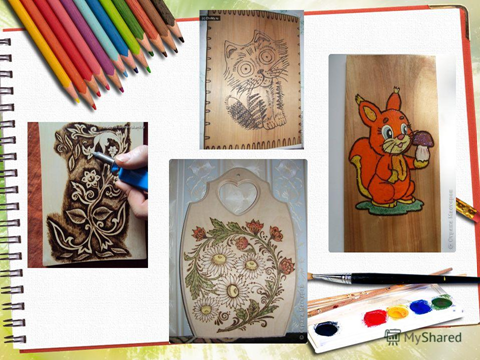 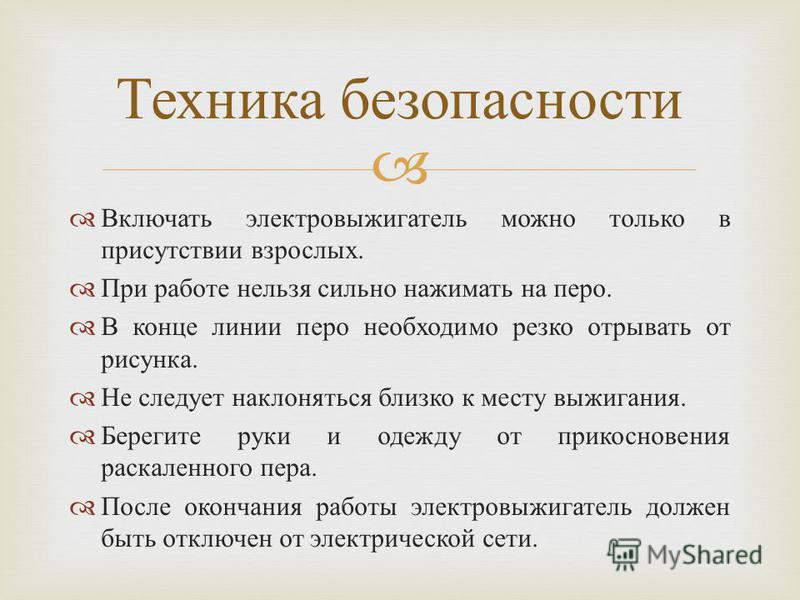